Network Operations & Data Center in 
Orlando, FL
PCI Validated Level 1 Service Provider
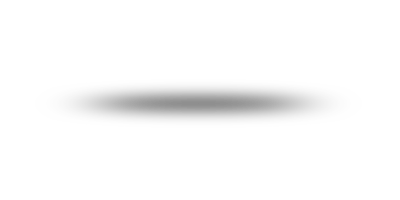 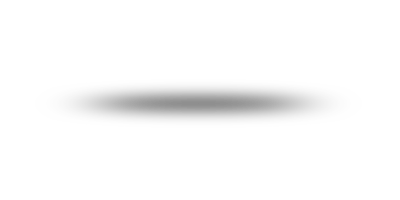 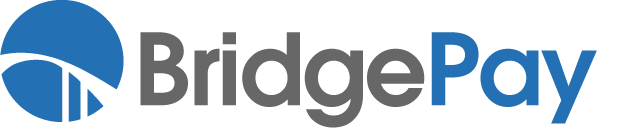 Connectivity to all major U.S. Processors
Backup Data Center in Charlotte, NC
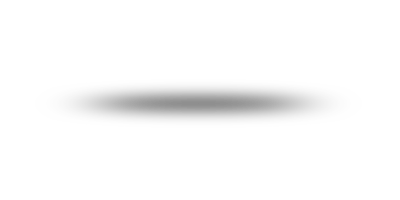 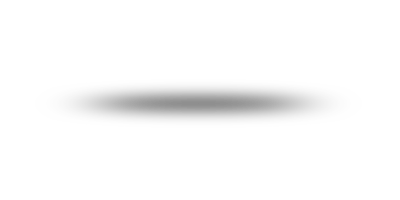 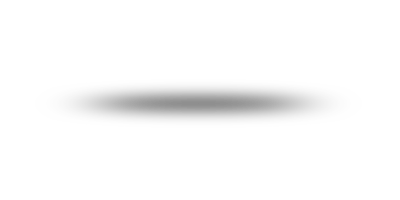 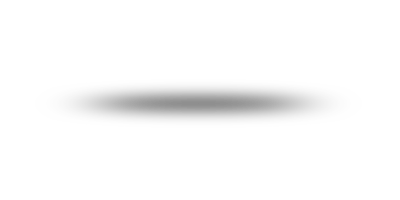 Staff includes teams of Developers, Network Engineers, Software Architects, & Specialists in Integrations, Security, Gateway Support, & Client Relations
Processing Credit, Debit, ACH, EBT, FSA, NFC
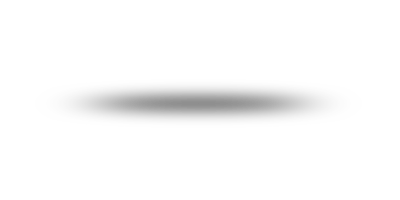 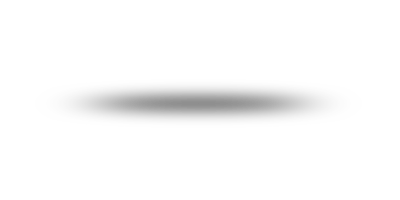 Processing EMV and EMV Contactless Payments
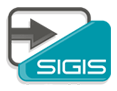 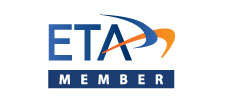 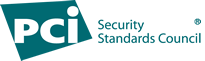 1